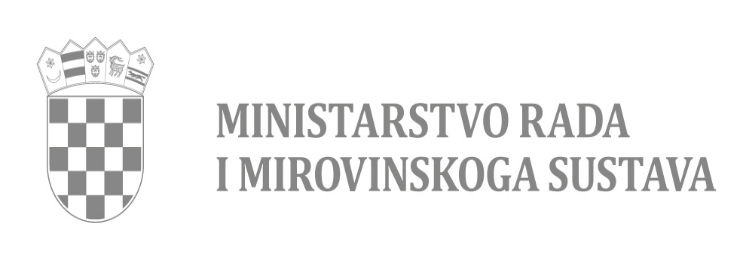 INSPEKCIJA RADA: 
UČINAK PREKRŠAJNOG KAŽNJAVANJA NA STANJE ZAŠTITE NA RADU U RH
INSPEKTORAT RADA
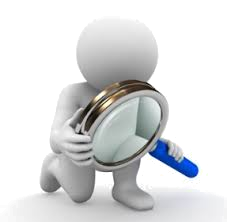 Zagreb, 07.12.2017.
Krešimir Kaćunko, dipl.ing.stroj. 
Voditelj Službe za nadzor zaštite na radu u Inspektoratu rada
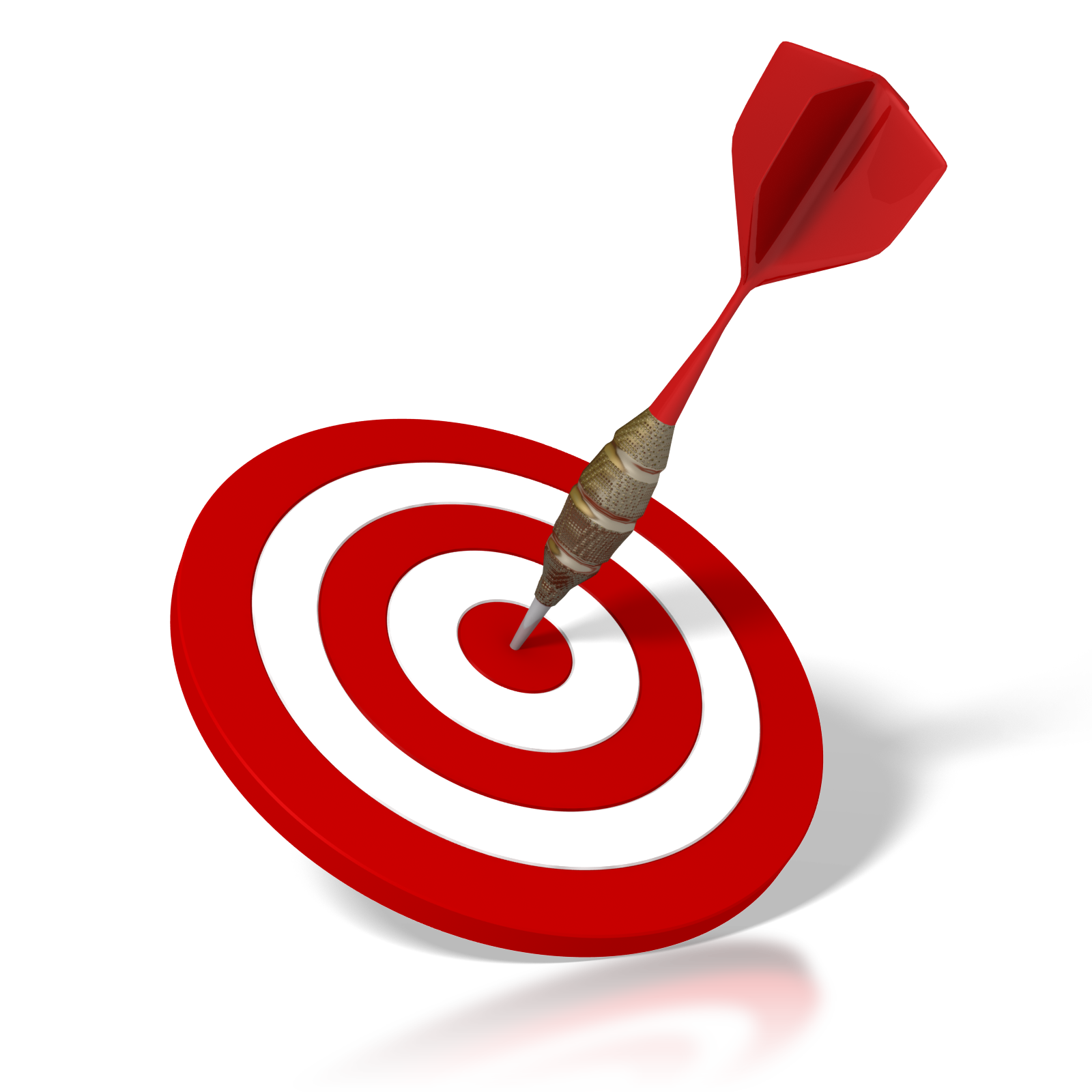 INSPEKTORAT RADA
CILJ PREZENTACIJE:

dati doprinos u raspravi na temu prekršajnog kažnjavanja u zaštiti na radu
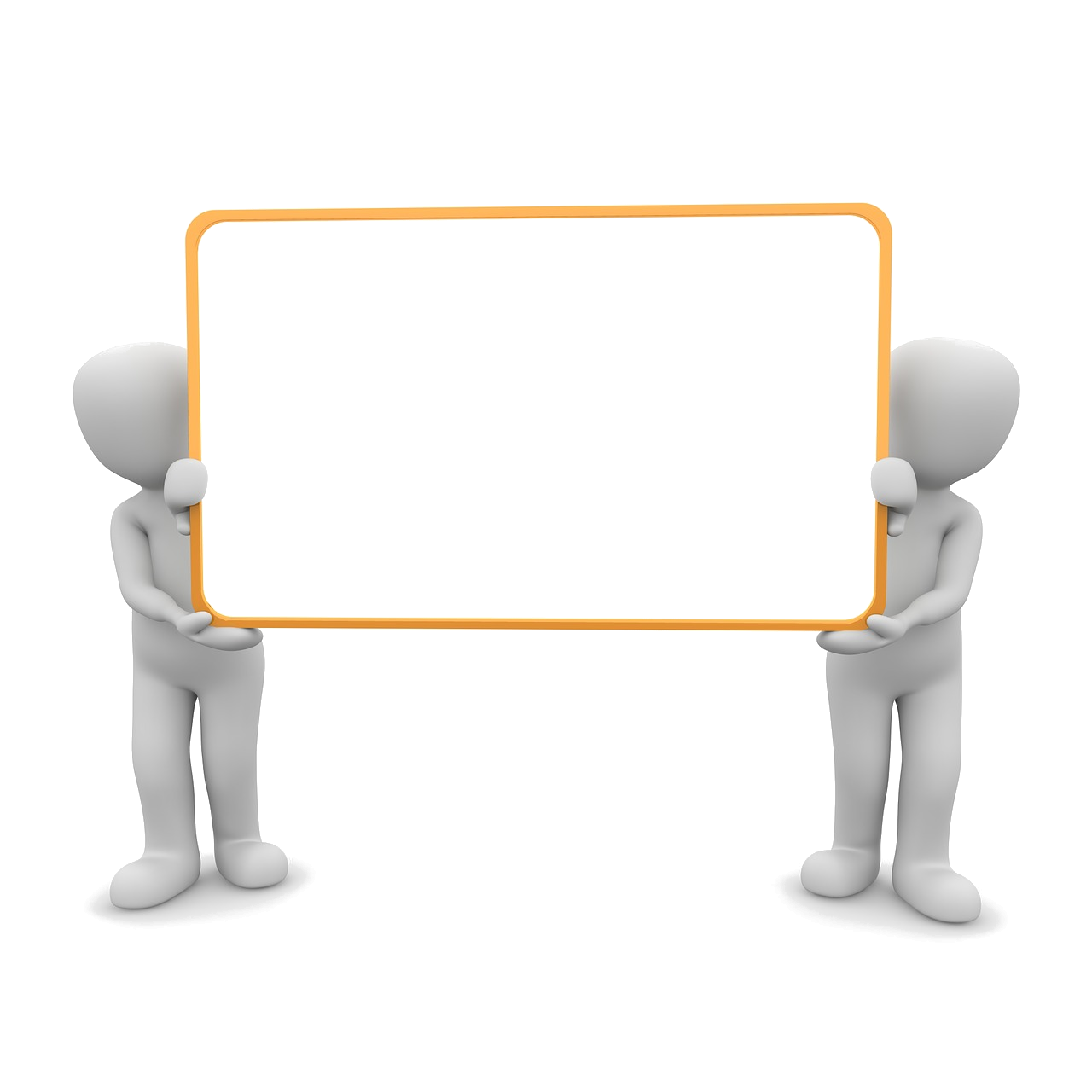 UVOD
ČINJENICE IZ NADZORA I PRIMJERI
ZAKLJUČAK
INSPEKTORAT RADA
UVOD
INSPEKTORAT RADA
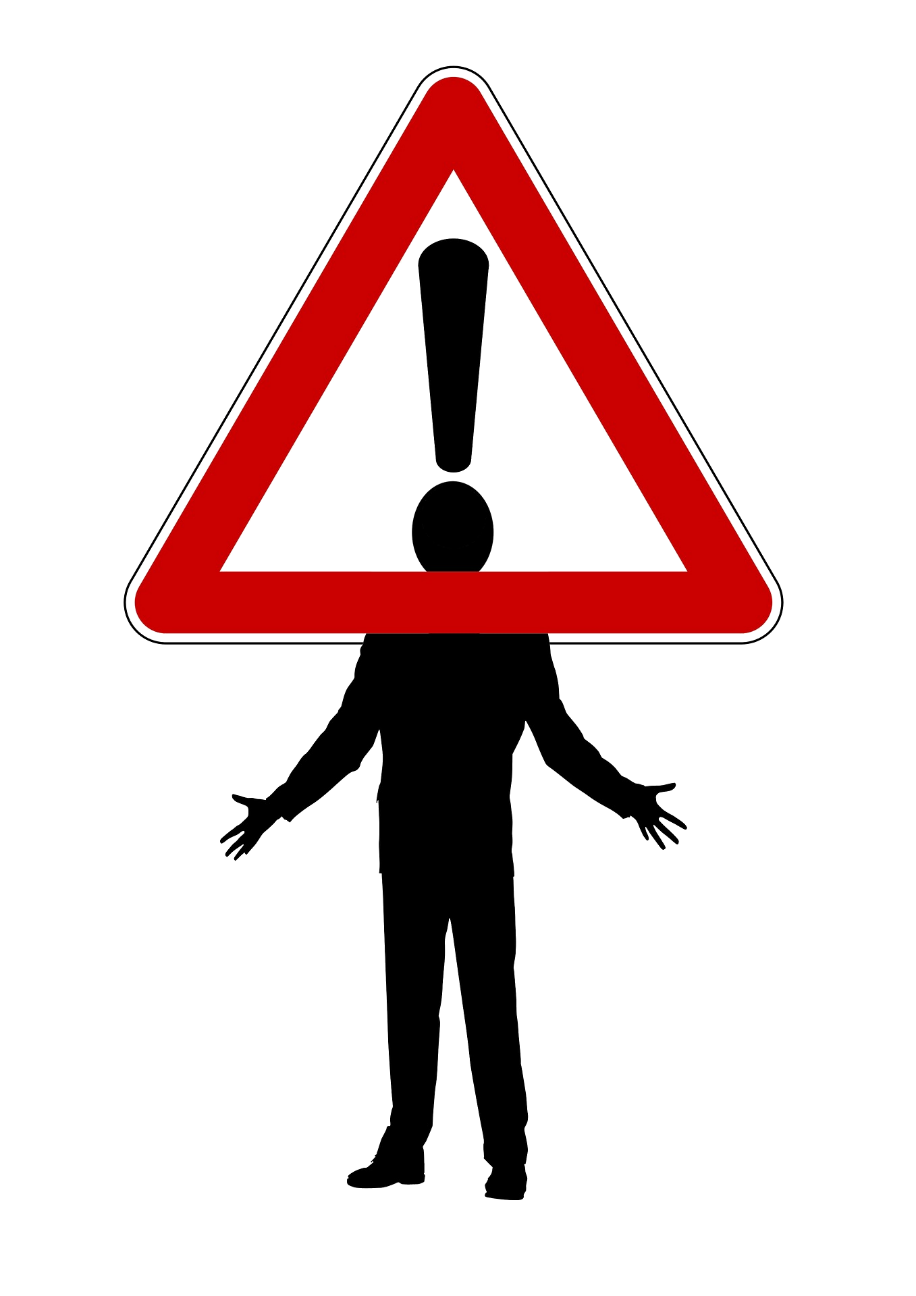 Ovlasti za rad Inspektora rada temelje se na
Zakonu o Inspektoratu rada  (NN 19/14)  
Zakonu o zaštiti na radu (NN 71/14, 118/14)
Zakonom o Inspektoratu rada, čl. 42., inspektor rada je dužan prekršajno kažnjavati ili podnijeti kaznenu prijavu ako je utvrdio da je poslodavac počinio prekršaj ili kazneno djelo 

Prekršajni zakon (NN 107/07, 39/13, 157/13, 110/15, 70/17)
UVOD
INSPEKTORAT RADA
Dosadašnji postupak prekršajnog kažnjavanja:
inspektori podnosili optužne prijedloge, a sudovi vodili postupak
86 odredbi u Zakonu bilo kažnjivo
Sadašnji postupak kažnjavanja uglavnom provode inspektori:
kažnjavanje novčano na mjestu počinjenja ili prekršajnim nalogom 
u kaznenim odredbama Zakona ima samo 20-ak propusta poslodavaca koji će biti sankcionirani
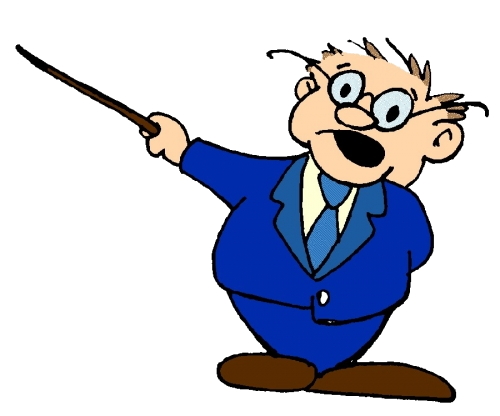 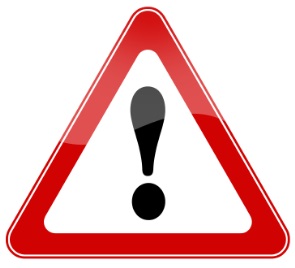 UVOD
INSPEKTORAT RADA
VAŽNO!!
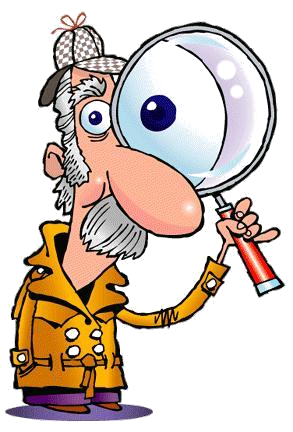 Inspektori rada nemaju diskrecijsko pravo odlučivanja o kažnjavanju ili nekažnjavanju.
Ako utvrde da je učinjen propust koji je prekršajno kažnjiv OBAVEZNO moraju provesti postupak prekršajnog kažnjavanja
ČINJENICE IZ INSPEKCIJSKIH NADZORA
INSPEKTORAT RADA
PREKRŠAJNO KAŽNJIVO:
Plan izvođenja radova nema propisani sadržaj
Visina kazne na mjestu počinjenja: 10.000,00 (pravna osoba)
                                                                1.900,00 (odgovorna osoba)

NIJE PREKRŠAJNO KAŽNJIVO:( nije ni predviđena mogućnost kažnjavanja):
Radnik obavlja rad sa neispravne skele na kojoj je ograda nepotpuna
„Samo” usmeno rješenje o zabrani uporabe skele
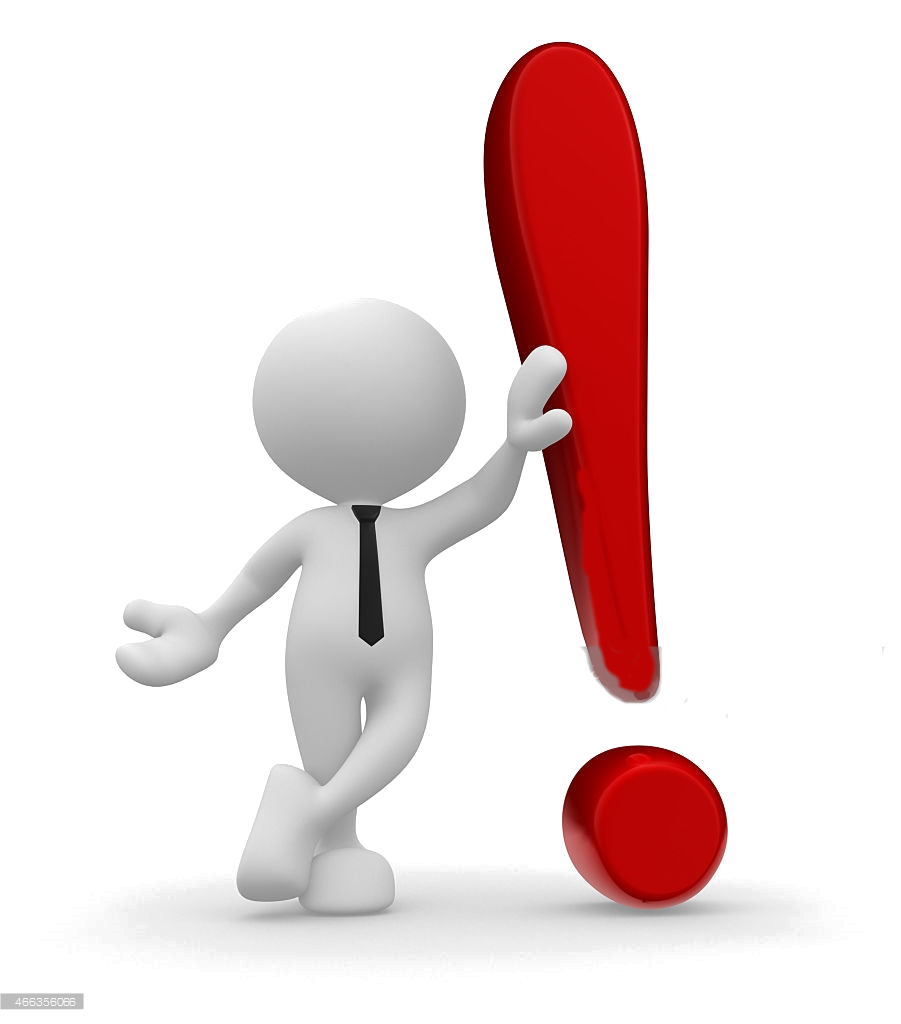 ČINJENICE IZ INSPEKCIJSKIH NADZORA
INSPEKTORAT RADA
PREKRŠAJNO KAŽNJIVO:
Nije izrađen plan evakuacije i spašavanja 
Visina kazne na mjestu počinjenja: 1.900,00 (pravna osoba)
                                                              1.500,00 (odgovorna osoba)

NIJE PREKRŠAJNO KAŽNJIVO:
Radnik obavlja rad na neispravnoj  kružnoj pili za obradu drveta
„Samo” usmeno rješenje o zabrani uporabe pile
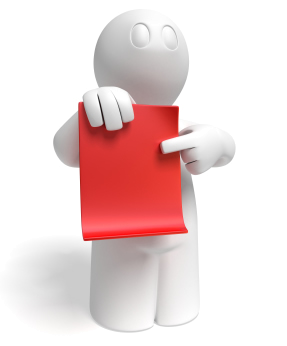 ČINJENICE IZ INSPEKCIJSKIH NADZORA
INSPEKTORAT RADA
PREKRŠAJNO KAŽNJIVO:
Poslodavac nije sazvao sjednicu Odbora nakon smrtne ozljede
Visina kazne na mjestu počinjenja: 1.900,00 (pravna osoba)
                                                             1.500,00 (odgovorna osoba)

NIJE PREKRŠAJNO KAŽNJIVO:
Na mjestu rada povećane koncentracije kemijskih štetnosti
„Samo” usmeno rješenje o zabrani korištenja izvora kemijskih štetnosti
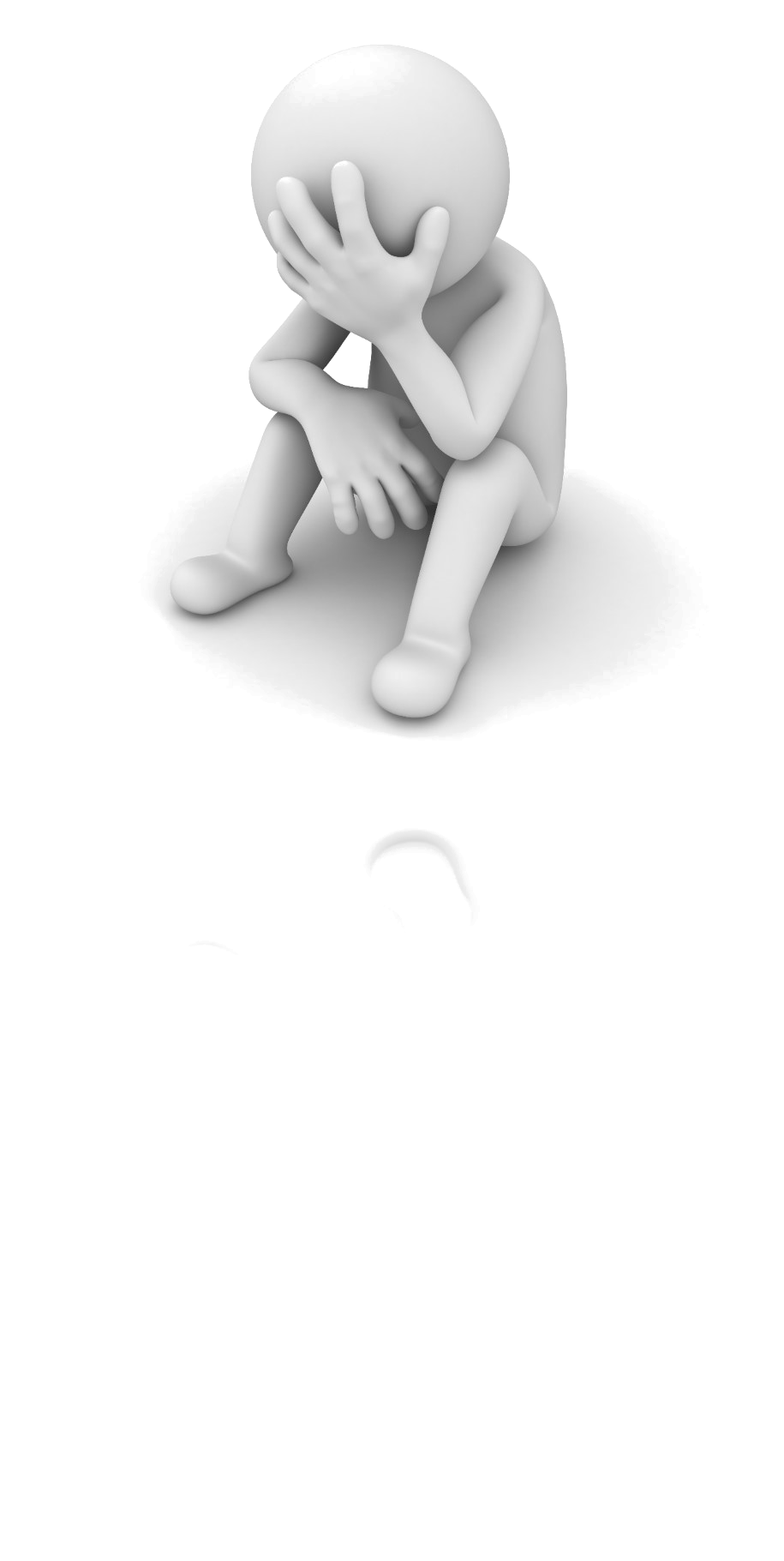 ČINJENICE IZ INSPEKCIJSKIH NADZORA
INSPEKTORAT RADA
PREKRŠAJNO KAŽNJIVO:
Povjereniku radnika nije osigurano vrijeme za obnavljanje dužnosti povjerenika
Visina kazne na mjestu počinjenja: 1.900,00 (pravna osoba)
                                                             1.500,00 (odgovorna osoba)

NIJE PREKRŠAJNO KAŽNJIVO:
Taj isti povjerenik zatečen na obavljanju svojih poslova upravljanja viličarom, a da nije stručno sposoban 
Opet „samo” usmeno rješenje o udaljavanju radnika s tih poslova dok ne stekne stručnost
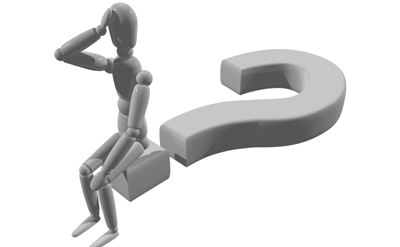 ČINJENICE IZ INSPEKCIJSKIH NADZORA
INSPEKTORAT RADA
PREKRŠAJNO KAŽNJIVO:
Poslodavac nije odmah obavijestio Inspektorat o nastanku teže ozljede
Visina kazne na mjestu počinjenja: 10.000,00 (pravna osoba)
                                                             1.900,00 (odgovorna osoba)
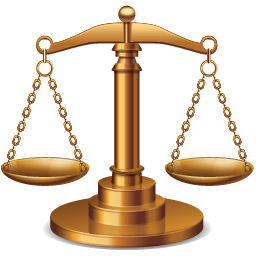 NIJE PREKRŠAJNO KAŽNJIVO:
Inspektor utvrdio propust poslodavca, radnik se ozlijedio na neispravnom sredstvu rada (dvostrana brusilica)
Inspektor je izrekao samo usmeno rješenje o zabrani uporabe brusilice
ČINJENICE IZ INSPEKCIJSKIH NADZORA
INSPEKTORAT RADA
PREKRŠAJNO KAŽNJIVO:
Inspektor utvrdio da je u caffe baru izrađena procjena, ali ne odgovara stvarnom stanju
Drugi inspektor utvrdio u proizvodnji metalnih dijelova da procjena ne odgovara stvarnom stanju (rizicima)

Obojica su izrekla istu novčanu kaznu
Visina kazne na mjestu počinjenja: 
			10.000,00 (pravna osoba)
                   1.900,00 (odgovorna osoba)
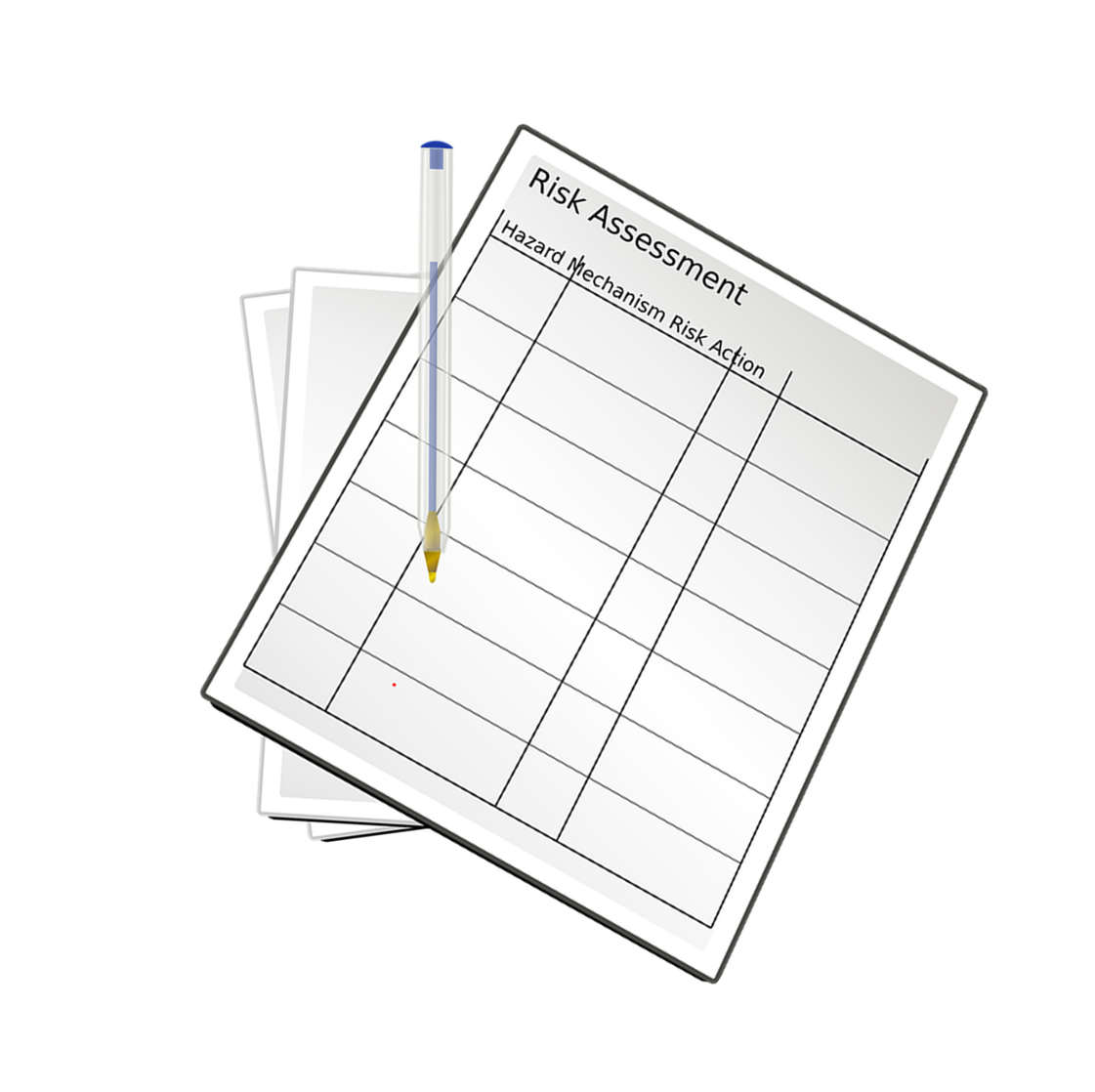 BROJČANI PODACI IZ NADZORA
INSPEKTORAT RADA
BROJČANI PODACI IZ NADZORA
INSPEKTORAT RADA
* napomena:  9 radnika umrlo na poslu od kronične ili akutne bolesti (2016.)
BROJČANI PODACI IZ NADZORA
INSPEKTORAT RADA
BROJČANI PODACI IZ NADZORA
INSPEKTORAT RADA
INSPEKTORAT RADA
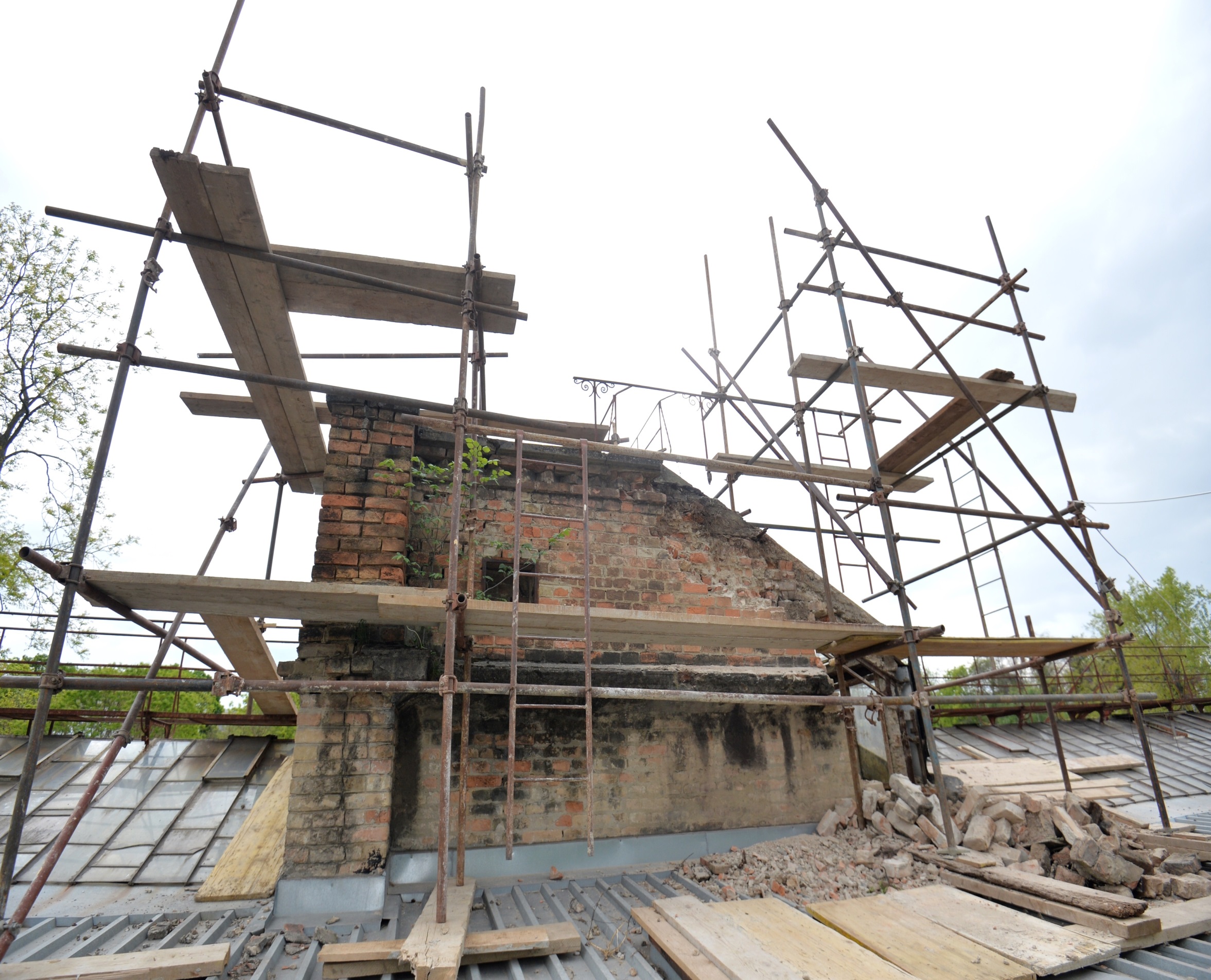 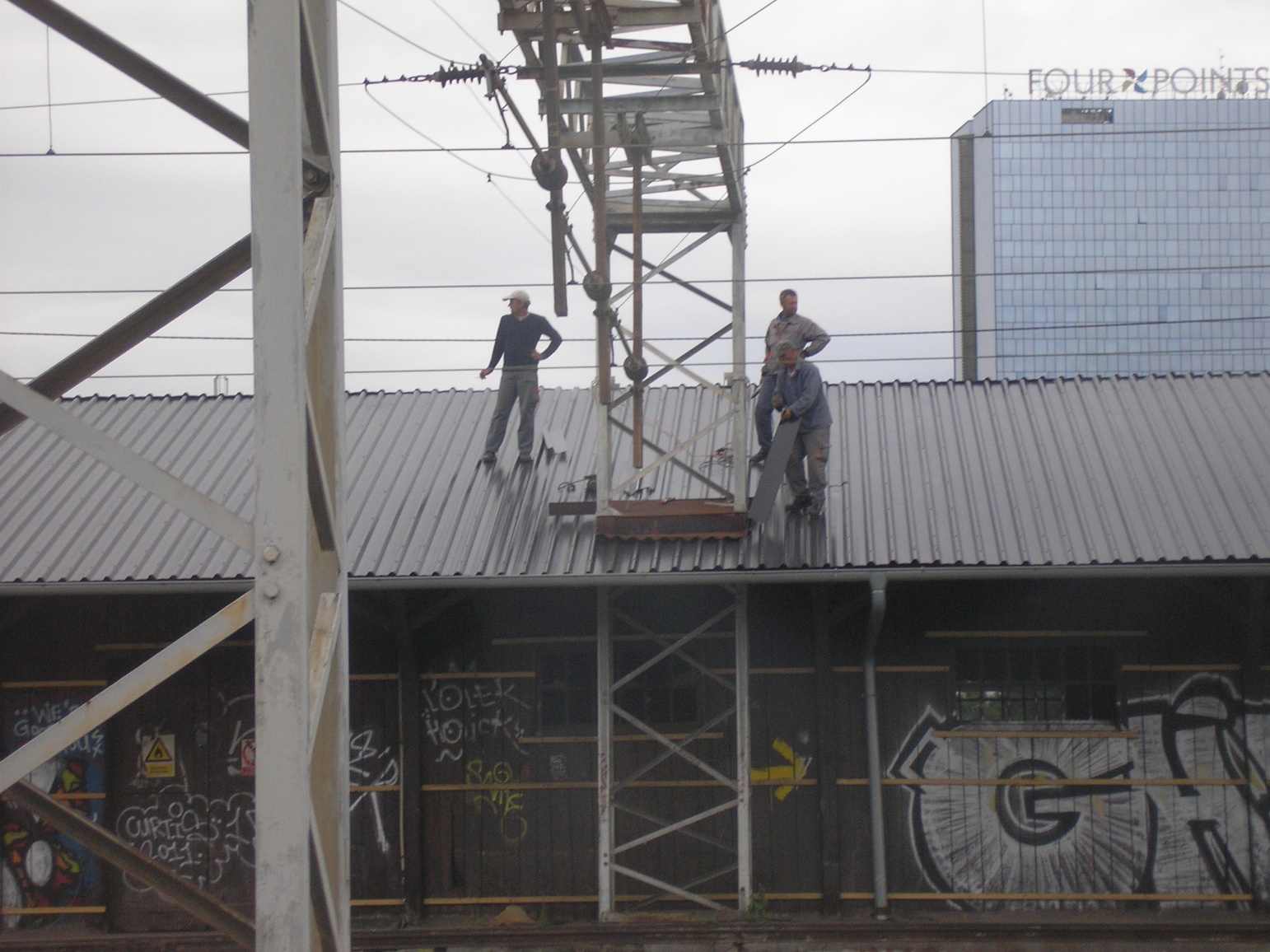 INSPEKTORAT RADA
– RAD NA KROVU
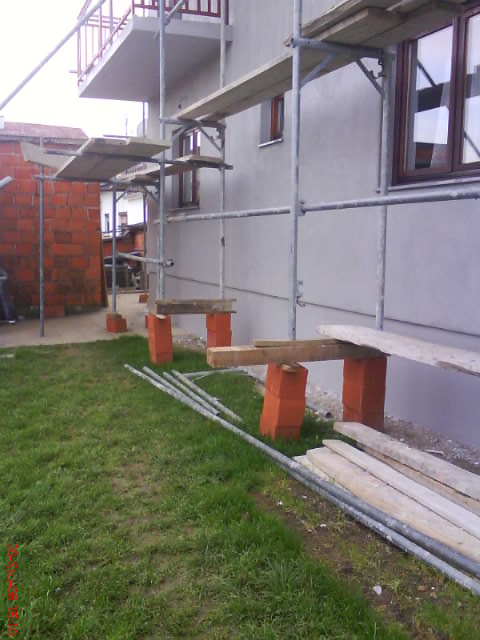 INSPEKTORAT RADA
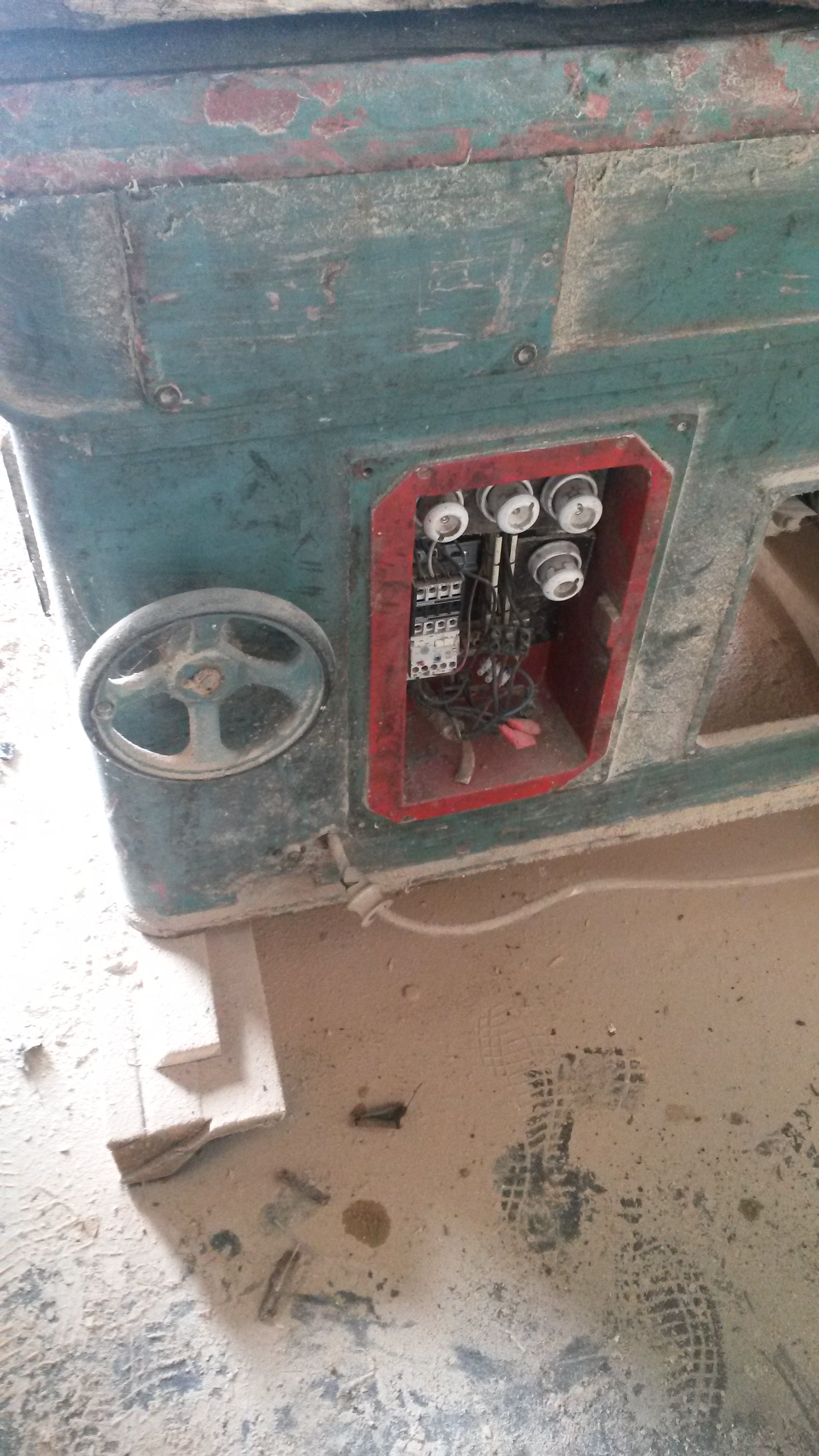 INSPEKTORAT RADA
ZAKLJUČAK
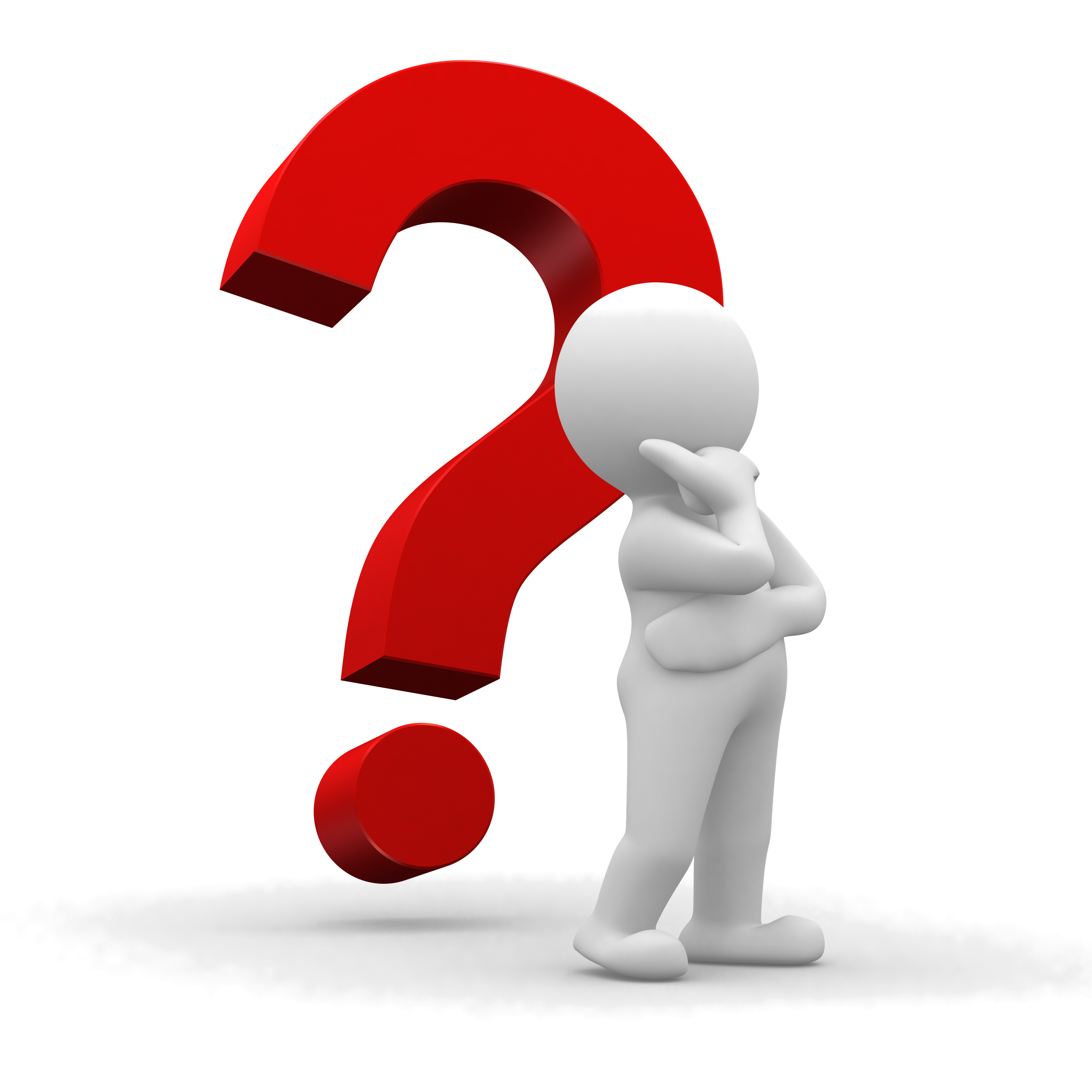 INSPEKTORAT RADA
Što učiniti?
Koji način kažnjavanja je učinkovitiji?
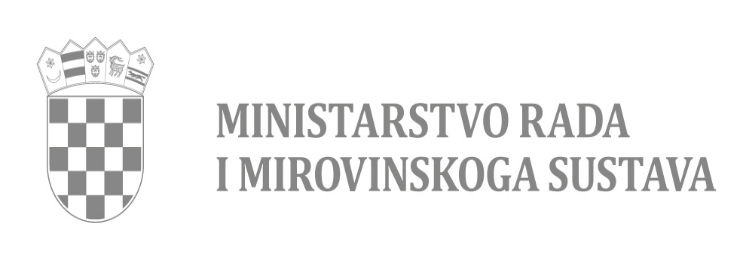 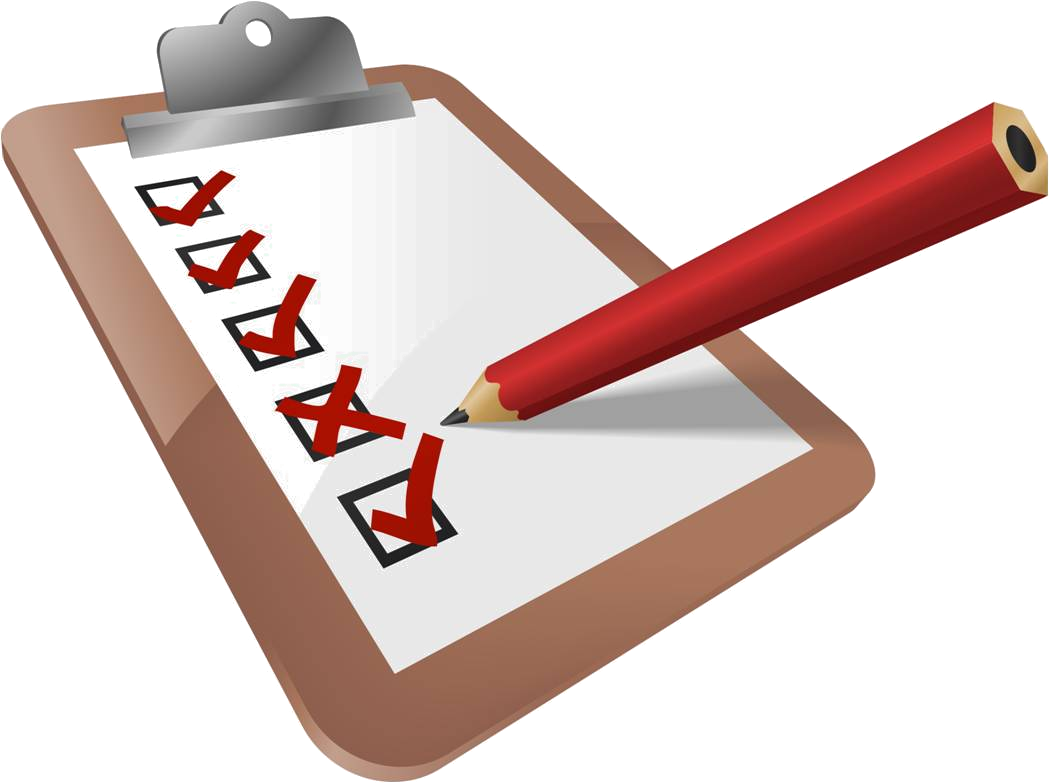 ZAGREBMinistarstvo rada i mirovinskoga sustavaInspektorat rada
Središnji uredPetračićeva 410 000 Zagrebprijave.sredisnjiured@mrms.hrtel. +3851 3696 486fax. +3851 3696 499
INSPEKTORAT RADA
Područni ured ZagrebPrilaz Ivana Visine 1-310 000 Zagrebprijave.puzagreb@mrms.hrtel. +3851 6504 504 (radni odnosi);        +3851 6504 505 (zaštita na radu)fax. +3851 6504 523